Welcome 
to 7th Grade Social Studies
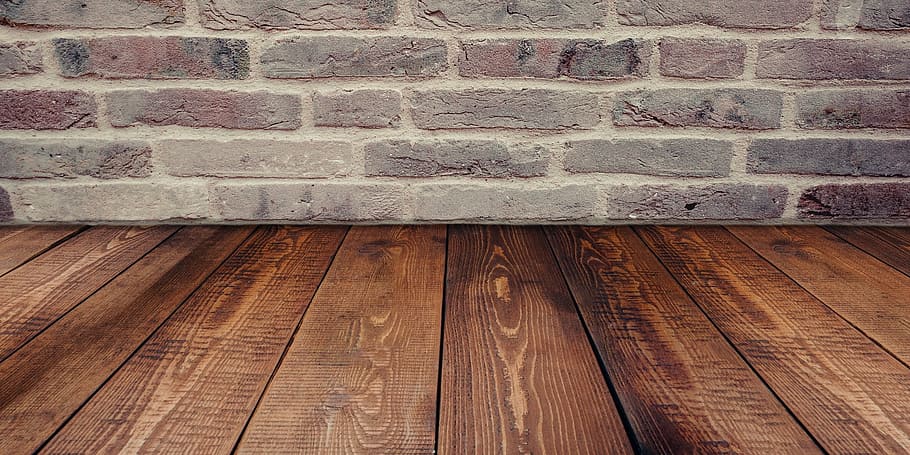 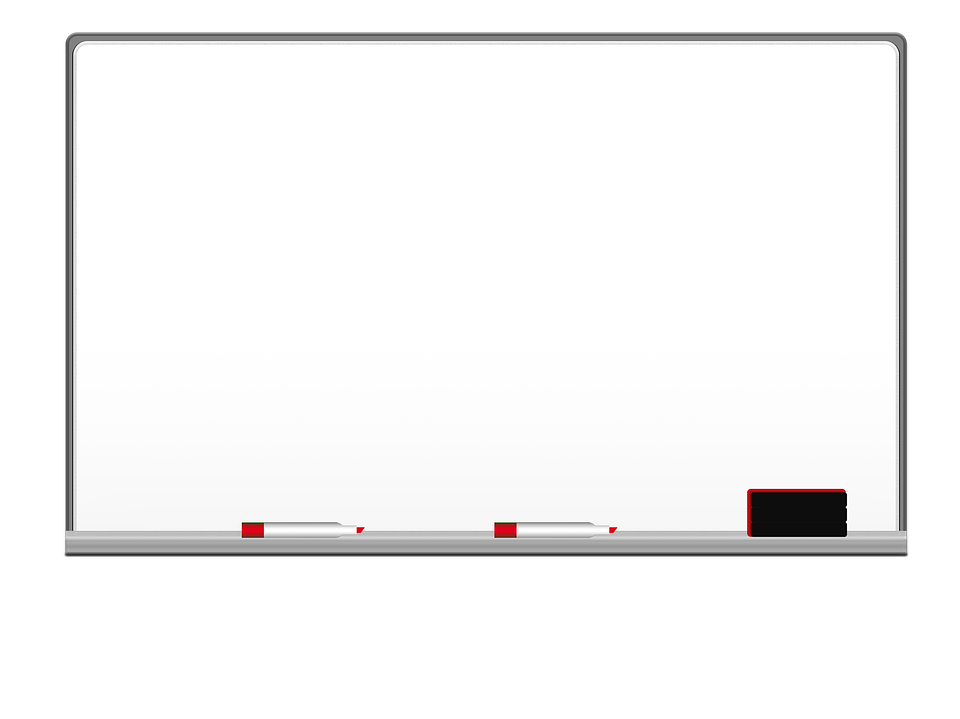 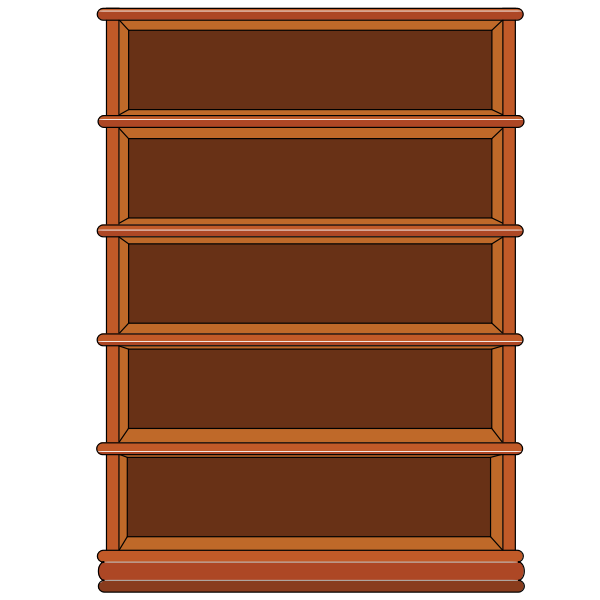 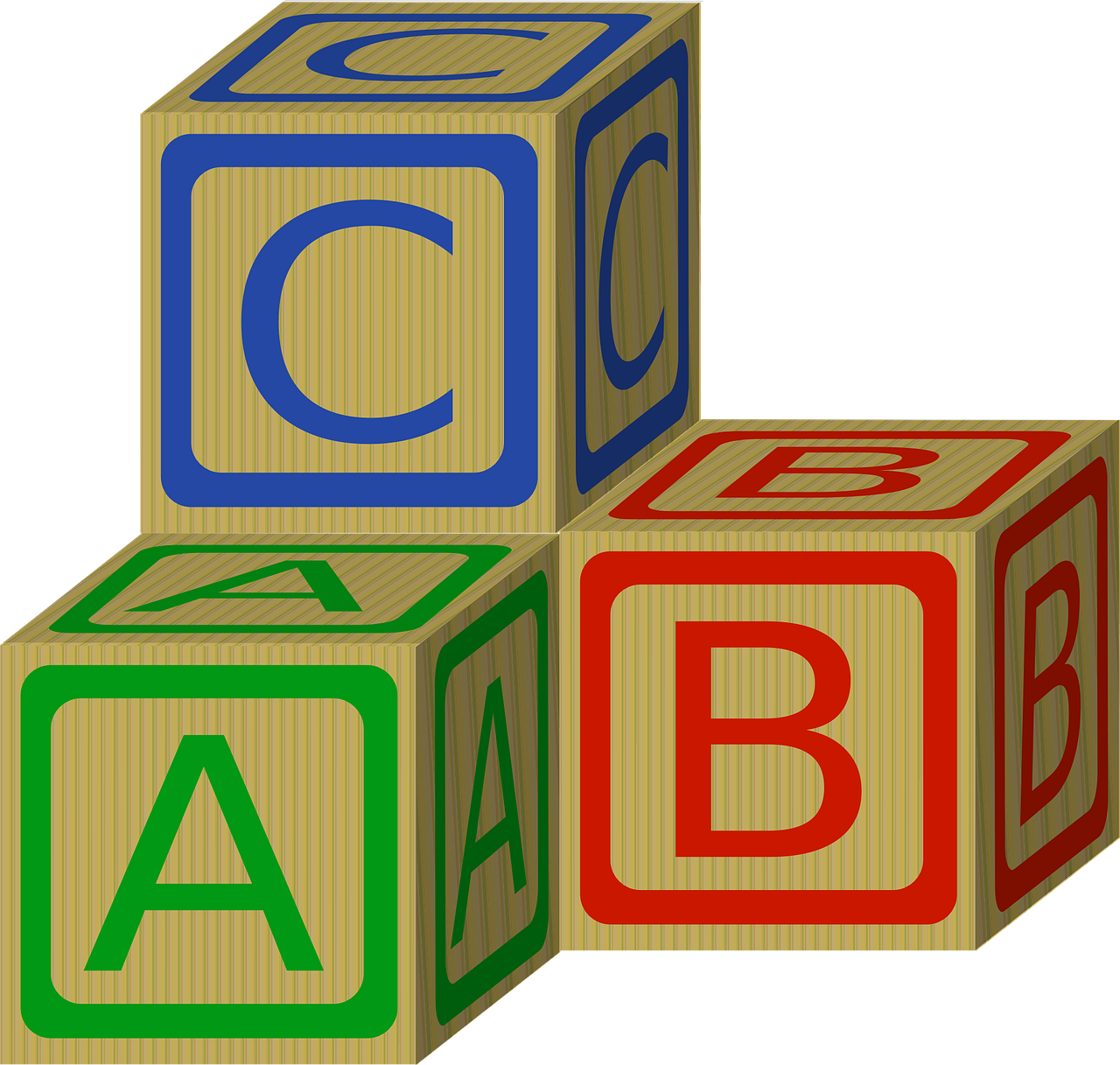 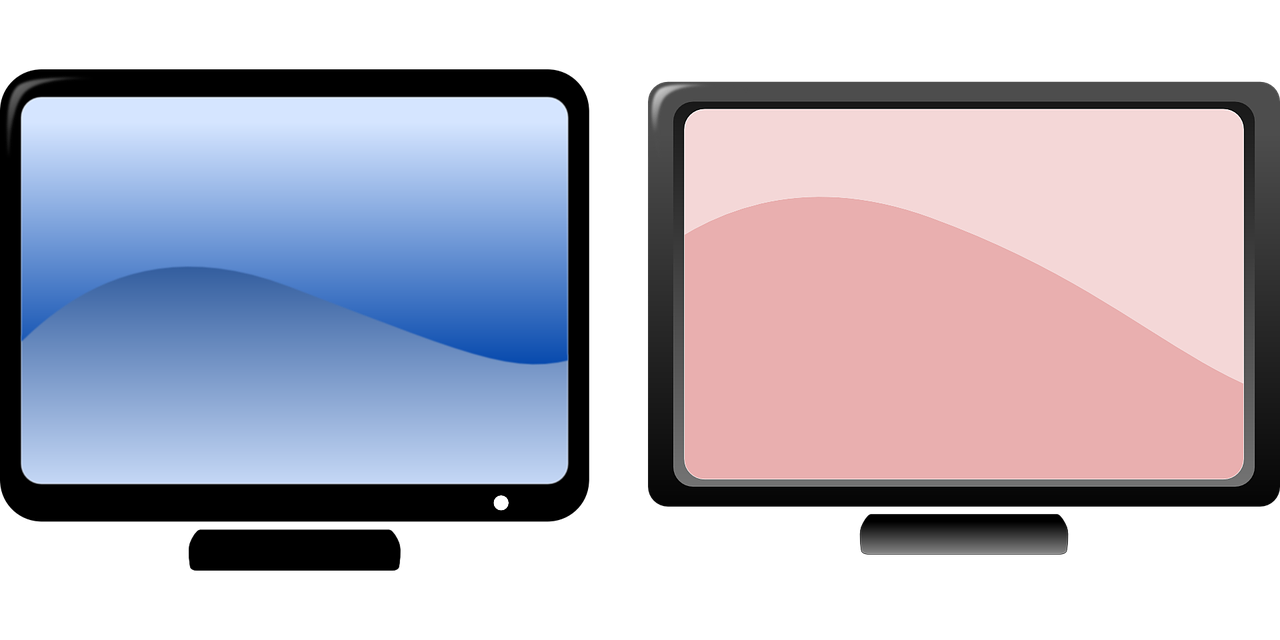 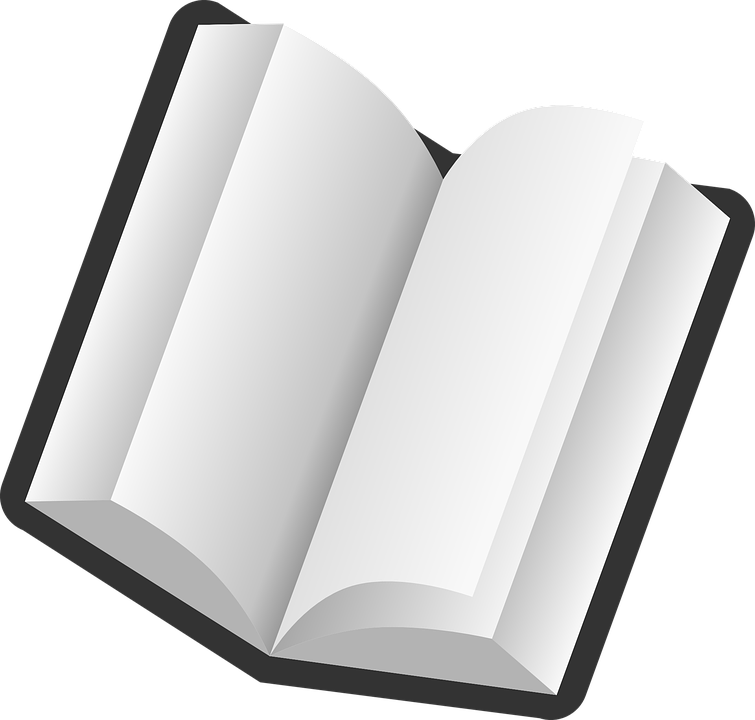 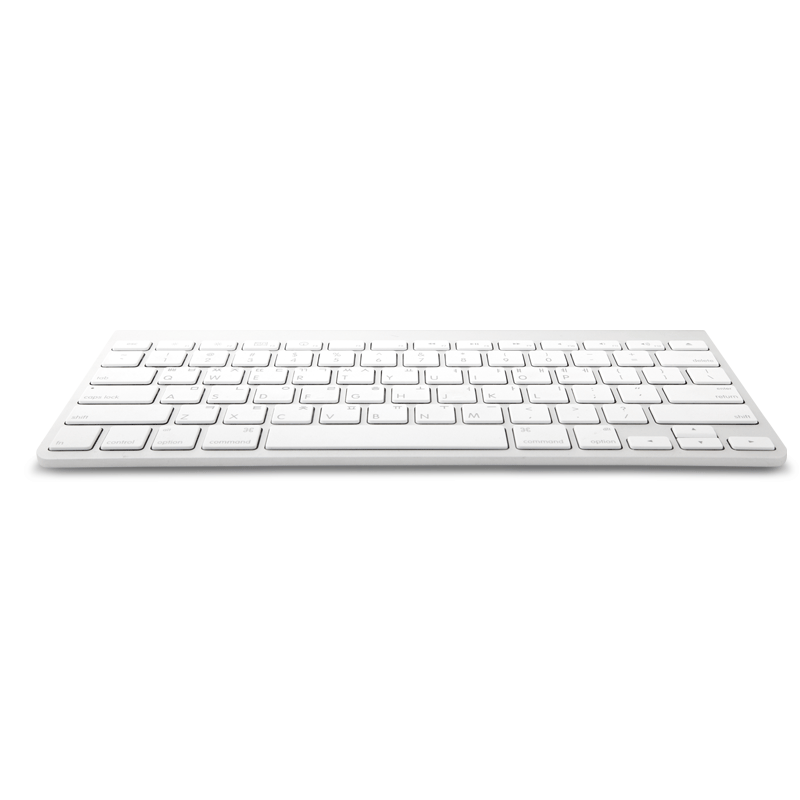 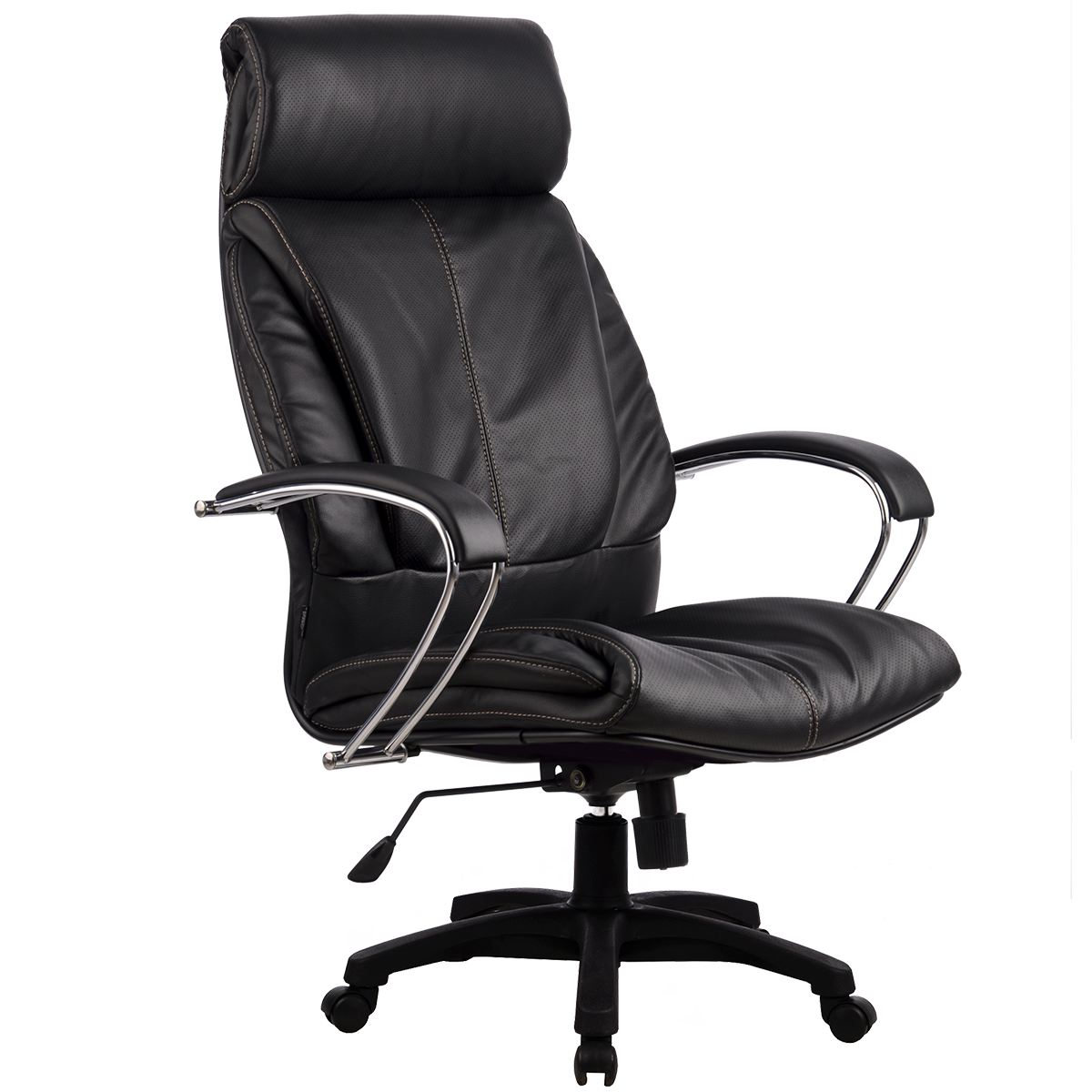 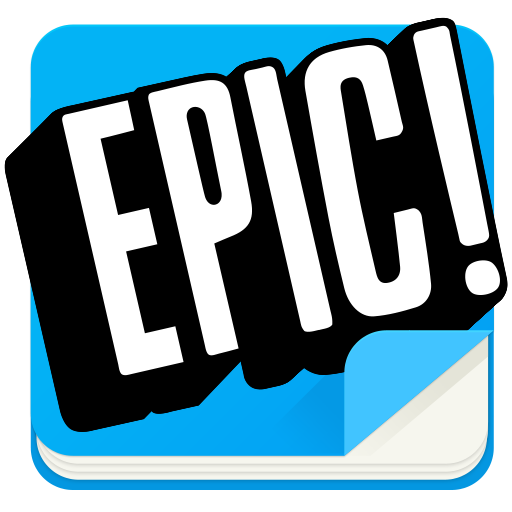 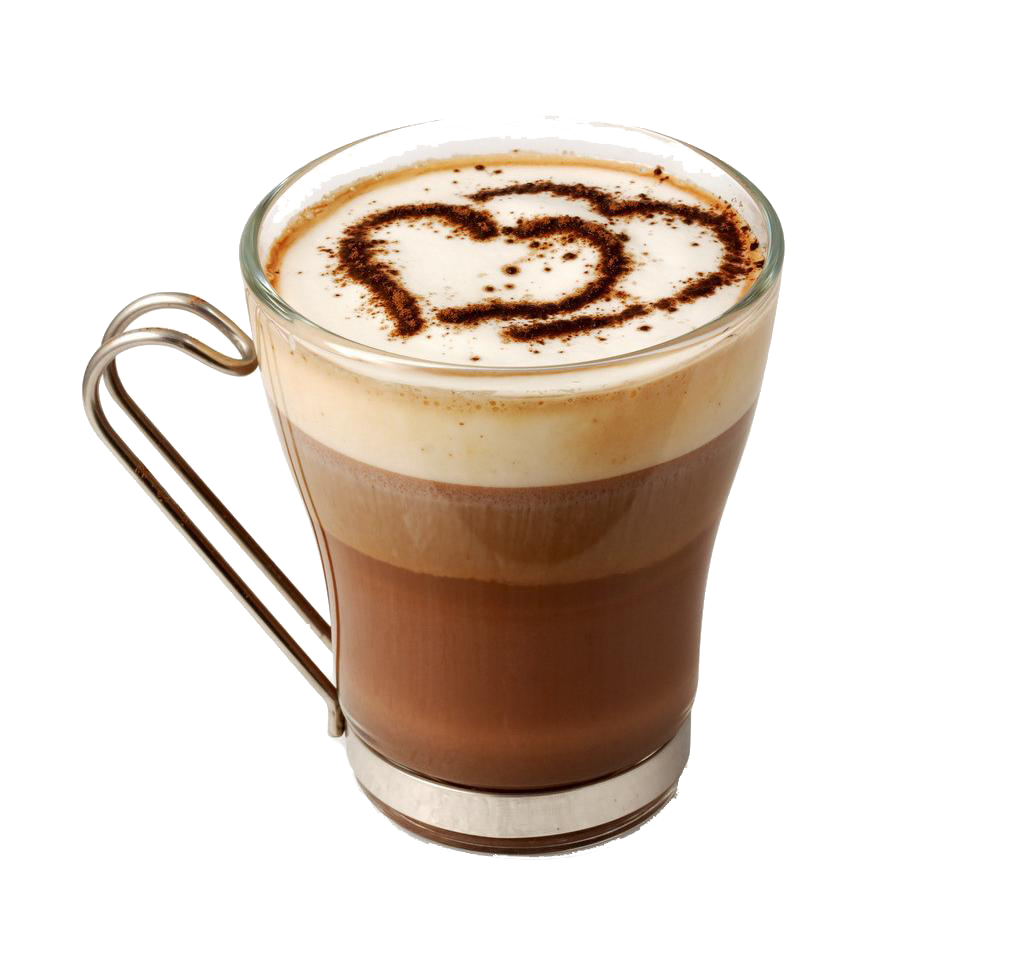 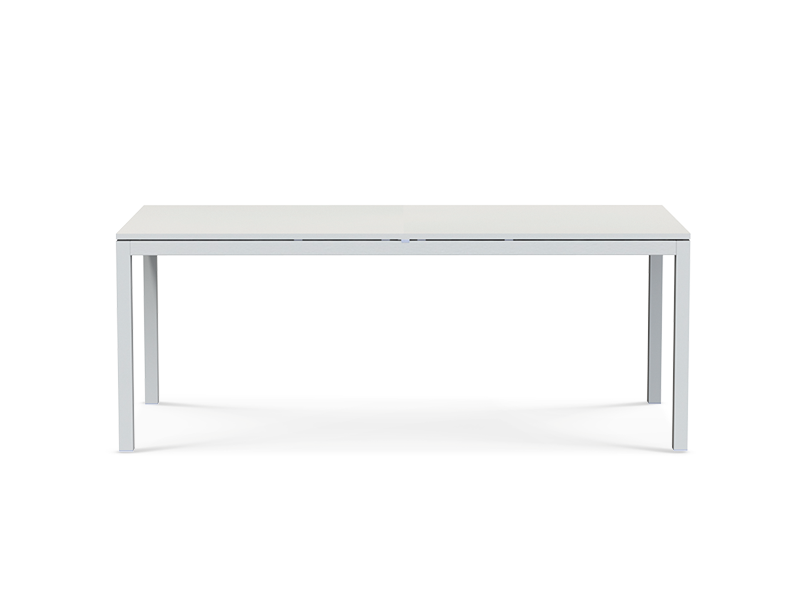 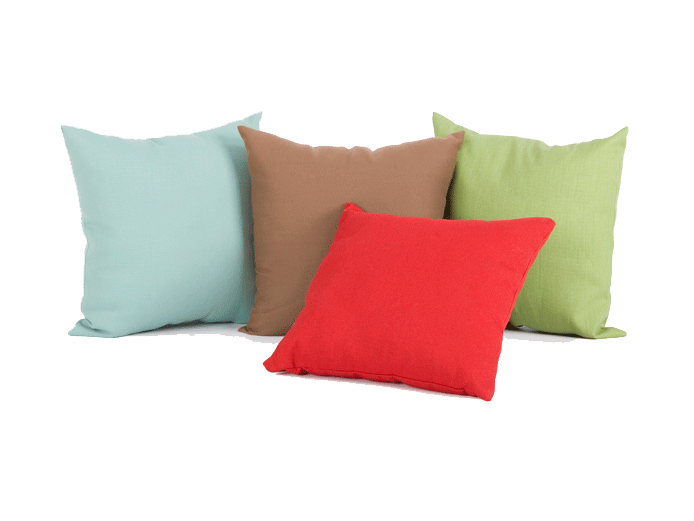 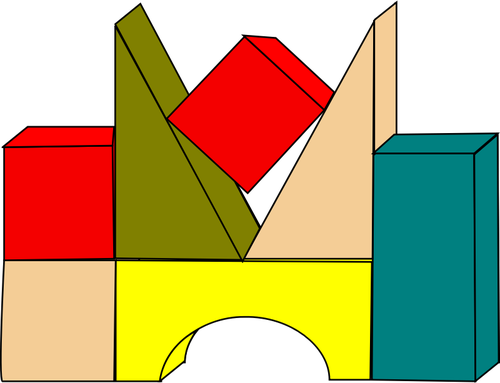 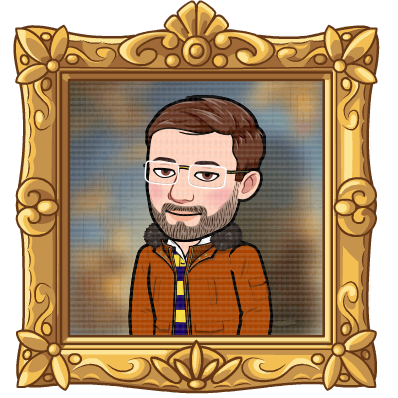 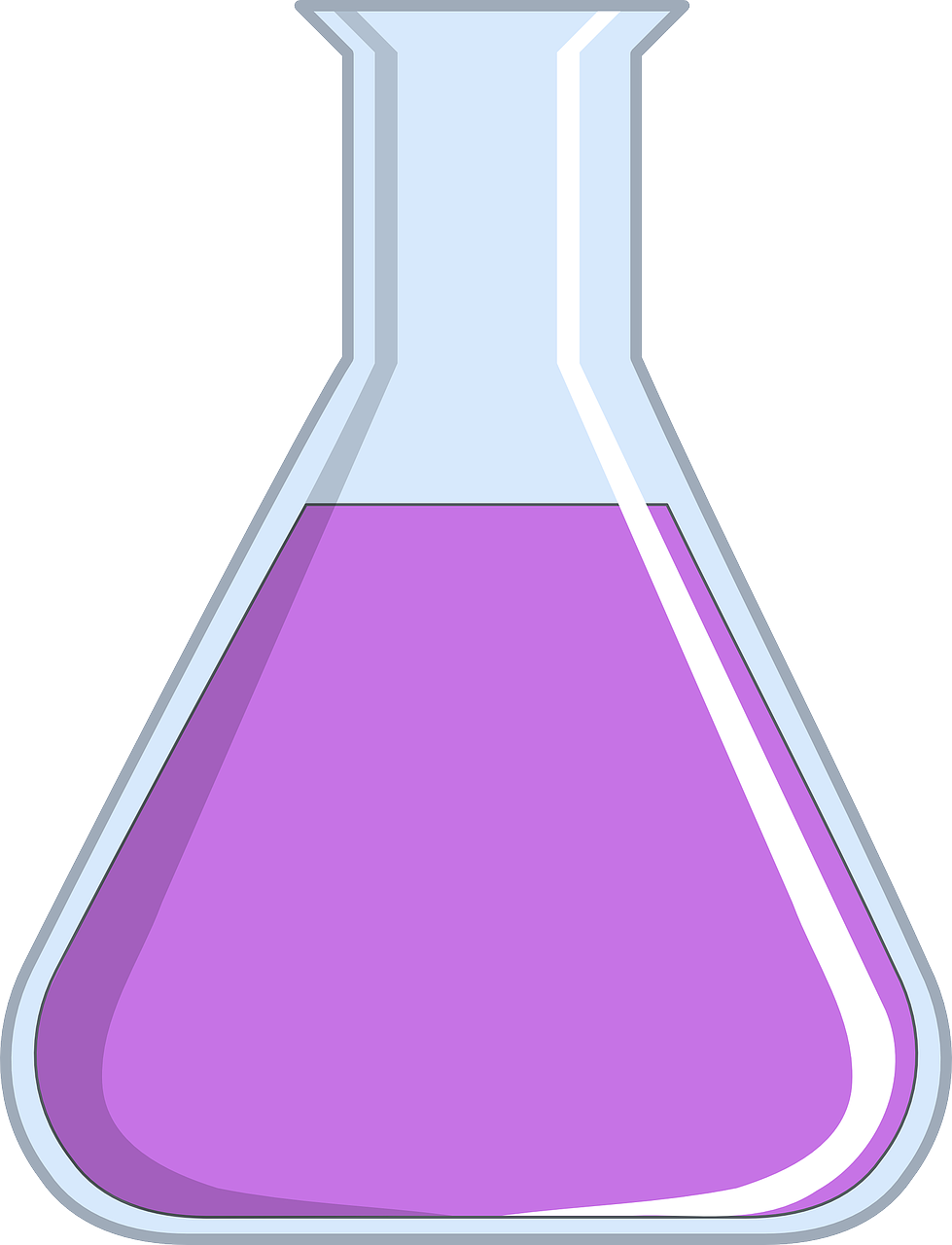 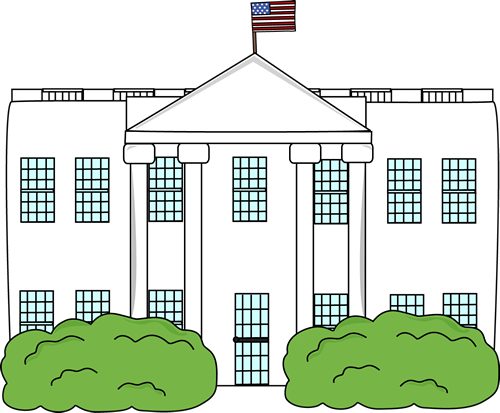 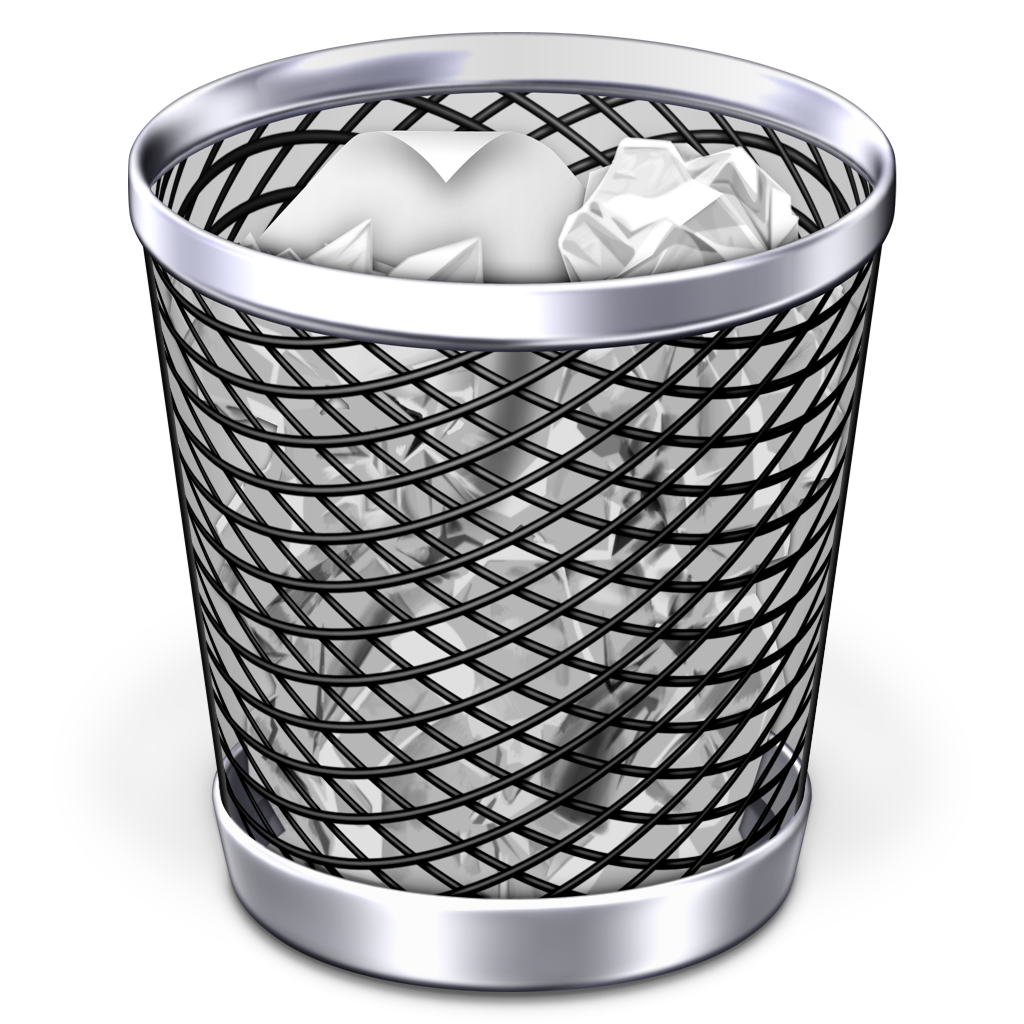 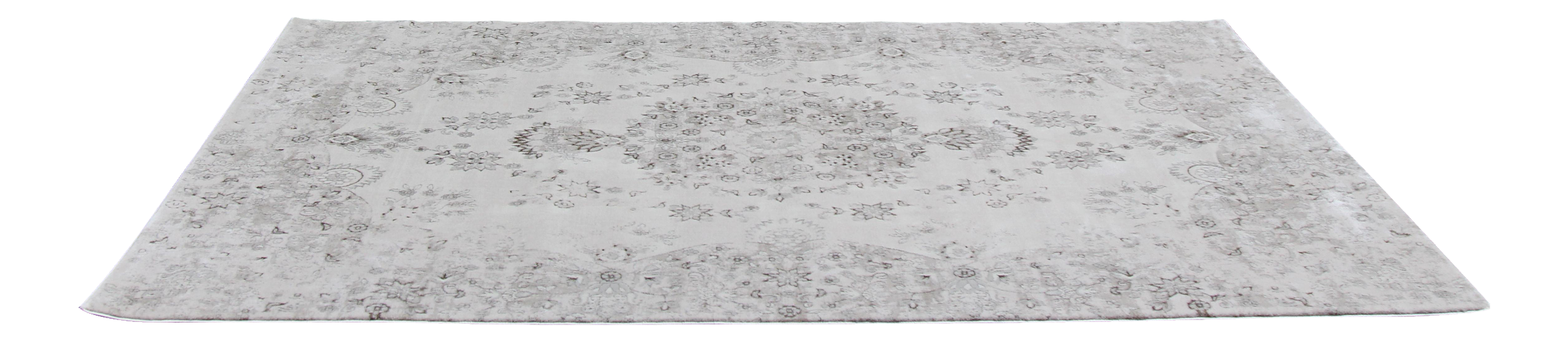 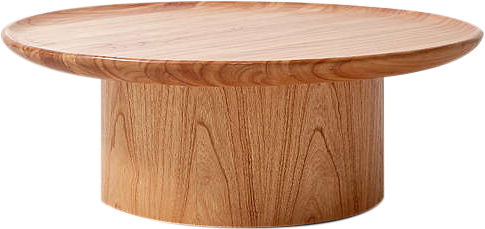 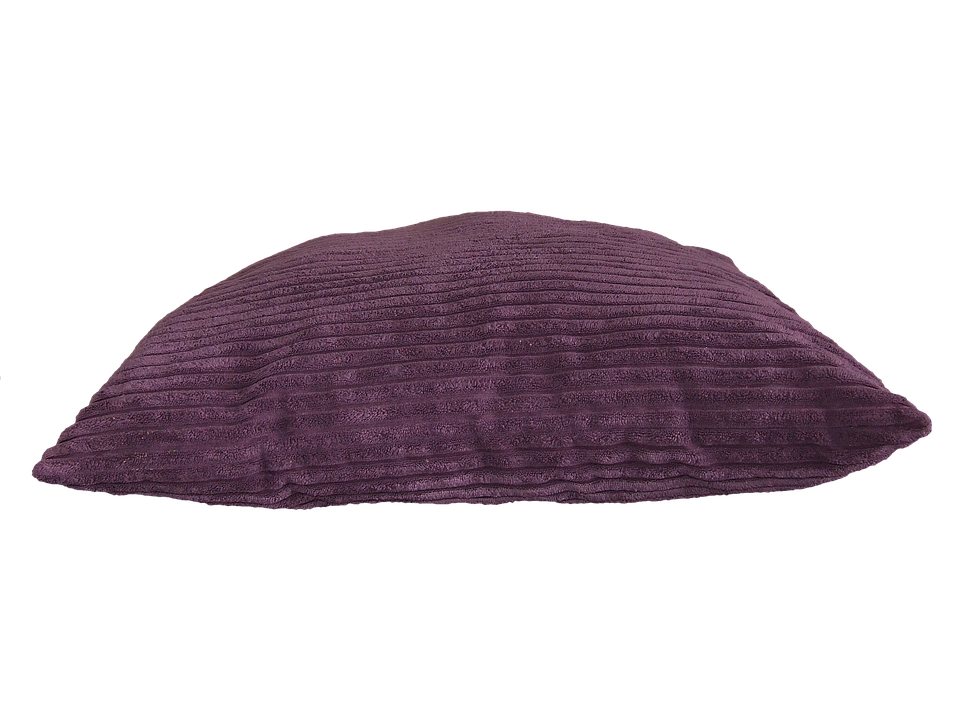 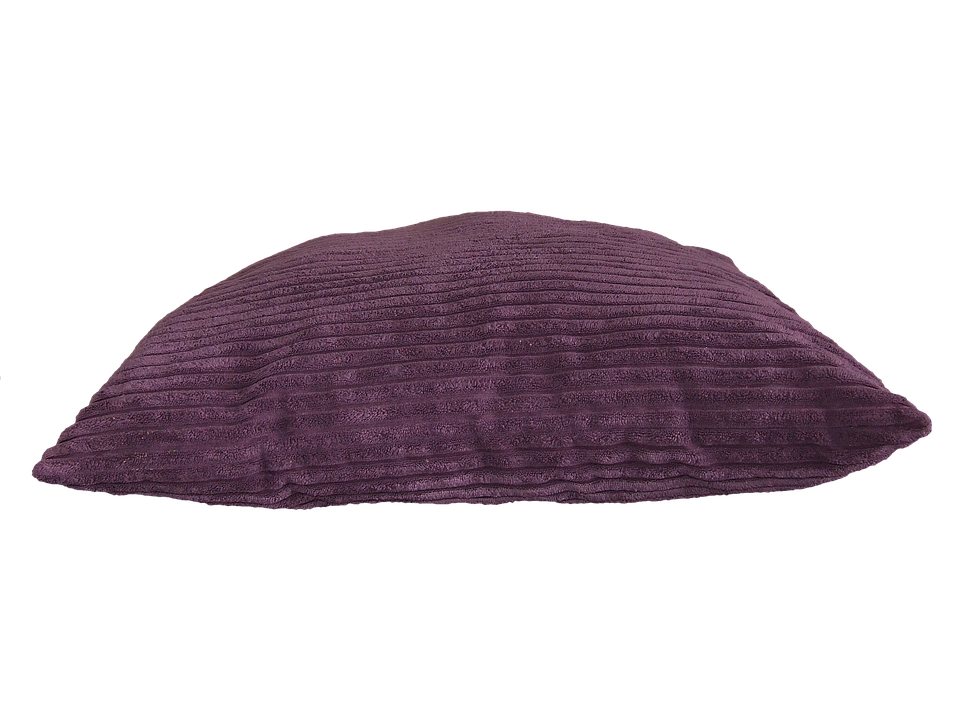 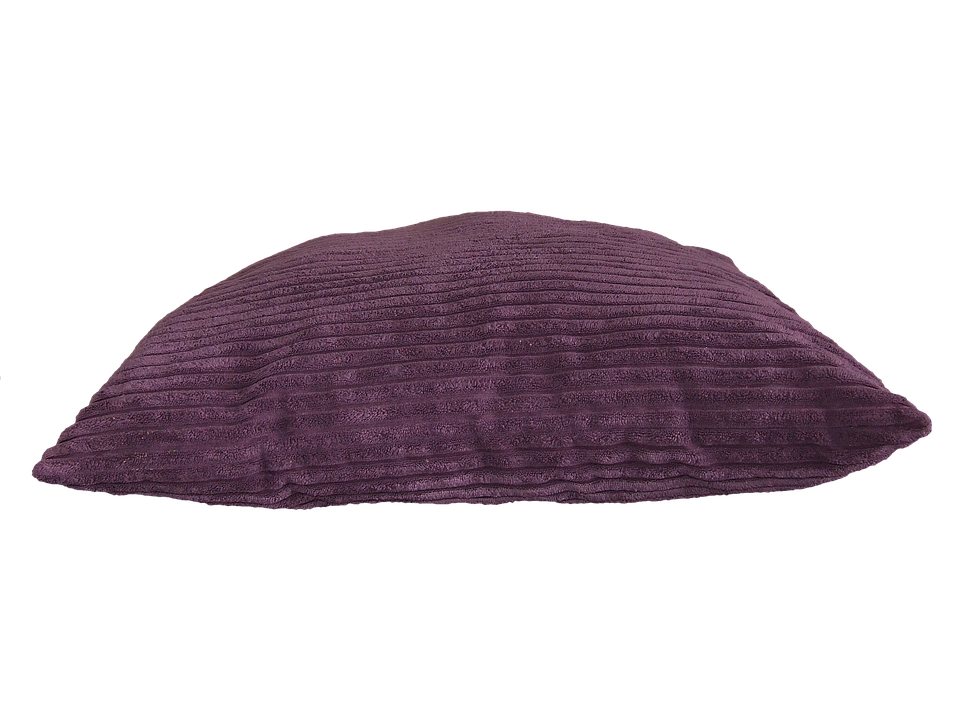